GUION DOCUMENTAL
PRESENTACIÓN
 
Estos materiales pertenecen a una de las unidades temáticas del curso “Guion documental” publicado por la UPV/EHU (Universidad del País Vasco/Euskal Herriko Unibertsitatea), dentro de la iniciativa OCW (Open Course Ware).
 
Puedes ver el curso completo en la siguiente web: ocw.ehu.es, en el número x (año 2016), dentro de la sección “Arte y Humanidades”.
 
Cómo citar:
Nerekan, Amaia;  Fresneda, Iratxe (2016) “Guion documental”, en OCW UPV/EHU, nº9.
NOTAS SOBRE DERECHOS DE AUTOR/AS
 
El presente trabajo está publicado bajo la licencia Creative Commons, que permite copiar, distribuir y comunicar públicamente esta obra de forma libre siempre que se cumplan las siguientes condiciones: 

Reconocer su autoría. 
No utilizar la obra para fines comerciales.
En caso de crear materiales reutilizando elementos de este trabajo, compartirlos bajo esta misma licencia.
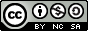 Guion documental: ejercicios prácticos
ANÁLISIS DEL GUION DOCUMENTAL: práctica 1
Visionado y análisis de las estrategias narrativas y discursivas presentes en alguno de los documentales incluidos en la filmografía 
 
Escoge una de las películas documentales que aparece en el listado de la filmografía recomendada y realiza un análisis fílmico de la misma teniendo en cuenta los conceptos desarrollados en los temas 3 y 4 del programa teórico. 
 
¿Se asemeja la película a alguno de los modelos de representación definidos por Bill Nichols? Es decir, ¿estamos ante un documental de corte expositivo? ¿Observacional? ¿Participativo? ¿Reflexivo? ¿Performativo? ¿Poético?
 
Analiza a su vez, qué recursos narrativos utiliza para contarnos la historia y cómo los utiliza (voz en off, entrevistas, foto fija, sonido, animación, etc.), poniendo especial atención en la forma de estructurar el relato.
Guion documental: ejercicios prácticos
ANÁLISIS DEL GUION DOCUMENTAL: práctica 1
Lecturas recomendadas para realizar esta práctica: 
 
AUMONT, Jacques y Michael Marie (1990): Análisis del film. Barcelona, Paidós.

BELLOUR, Raymond (1980): Analyse du film. París, Albatros.

CALABRESE, Omar (1993): Como se lee una obra de arte, Madrid, Cátedra.

CARMONA, Ramón (1996): Cómo se comenta un texto fílmico, Madrid, Cátedra.

COSTA, Antonio: Saber ver cine. Barcelona, Paidós, 1988.